МАДОУ № 47 «Дельфин»


Консультация для родителей 
«Речевые игры дома»




Выполнила:
 учитель-логопед Якубова Н.Н.
Март, 2020 г.
Хорошая речь – важное условие  развития личности ребёнка. 

Чем богаче и правильнее у ребенка речь, тем легче высказывать  ему свои мысли.
Но речь ребёнка не является врождённой функцией. Она развивается постепенно , вместе с его ростом и развитием.

 Речь необходимо формировать и развивать в комплексе с общим развитием ребёнка
Гораздо успешнее  это осуществлять, используя игры. 
Так как в дошкольном возрасте игровая деятельность является ведущей.
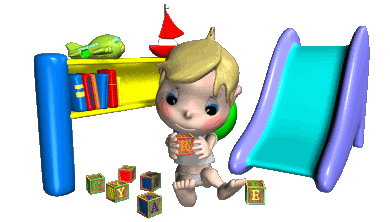 Значительную роль в  обогащении и развитии словаря  играют речевые игры. Именно в речевой игре ребёнок получает возможность совершенствовать, обогащать, закреплять, активизировать словарь. 
Они так же формируют слуховое внимание, умение повторять звукосочетание и слова. 
Важность речевых игр для развития детей трудно переоценить. Во время проведения таких игр решаются важные задачи:
                              • воспитание звуковой культуры речи;
                              • формирование грамматического строя речи;
                              • обогащение словарного запаса;
                              • развитие связной речи.
Речевые игры можно объединить в четыре основные группы:
1. группа – в  эту группу входят игры, которые формируют умение выделять существенные признаки предметов и явлений: «Магазин», «Радио», «Да – нет» и др.
4 группа – 
здесь игры на развитие внимания, сообразительности, быстроты мышления, выдержки, чувства юмора: «Испорченный телефон», «Краски», «Летает – не летает», «Белого и черного не называть» и др.
2. группа -  игры, используемые для развития у детей умения сравнивать, сопоставлять, замечать различия, делать правильные умозаключения: «Похож – не похож», «Кто больше заметит небылиц?» и др.
3. группа – 
игры, с помощью которых развивается умение обобщать и классифицировать предметы по различным признакам:                         «Кому, что нужно?»,                         «Назови три слова», «Назови одним словом» и др.
С раннего возраста дети учатся воспринимать произведения устного народного творчества:

 потешки, прибаутки, сказки, в которых даже самые маленькие чувствуют рифму, ритм. 

В работе с детьми раннего возраста используются и произведения современных авторов ( А. Барто). 
Стихи привлекают своей динамичностью, содержанием. Их легко иллюстрировать игрушками
Речевые игры и упражнения с детьми раннего возраста


Игры для уточнения и закрепления правильного произношения звуков«Покажи, как плачет Ляля»,  «Самолёт», «Лошадка», «У Ляли болят зубки» и др.
Используйтся звукоподражания: мышка пищит - пи-пи-пи;машина гудит - би-би-би;лягушка квакает - ква-ква-ква;молоток стучит - тук-тук-тук;дудка дудит - ду-ду-ду;покатаемся на лошадке - но-но-но;малыш смеётся - ха-ха-ха;звонок звенит - динь-динь.
«Кто дольше?»
В этой игре очень простые правила. Например, кто дольше протянет звук «а», «у» или любой другой гласный. 
Тянуть можно и некоторые согласные. 
Все дети любят играть в эту игру.
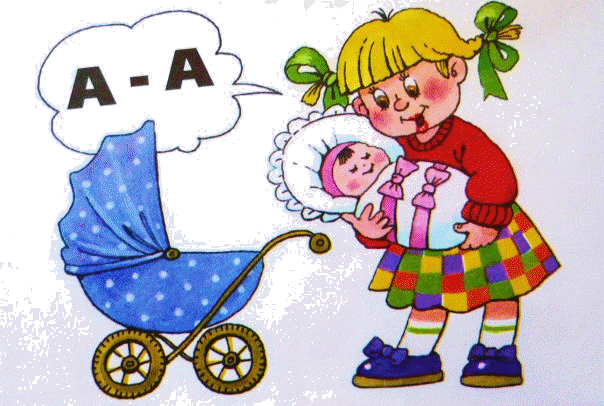 Упражнение 
для языка
 «Лошадка»

◈ Как играем; предложите ребенку поцокать, как лошадка. 
Цокать нужно язычком, прижимая его к альвеолам верхних зубов.
Речевые игры для детей младшего и среднего дошкольного возраста в основном направлены на развитие речи, уточнение и закрепление словаря, воспитание правильного звукопроизношения, умение считать, ориентироваться в пространстве. 
Играя со словом, дети учатся понимать родной язык, осваивают разговорную речь.
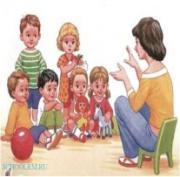 «На птичьем дворе»Вспомните, как кричат гуси, куры, утки и т. д.Наши уточки с утра – «кря – кря – кря»!Наши гуси у пруда – «га – га – га – га»!А индюк среди двора – «бал – бал – бал»!Наши гуленьки вверху – «гру – гру – гру»!А как Петя – петушокРано – рано поутруНам споёт – «ку – ка – ре – ку»! 
Затем детей делят на группы 
«уточки», «гуси» и т.д. Воспитатель говорит слова, а дети отвечают звукоподражанием.
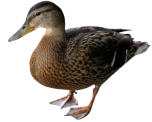 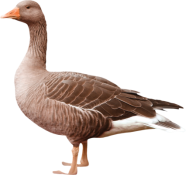 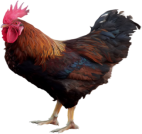 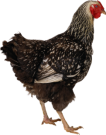 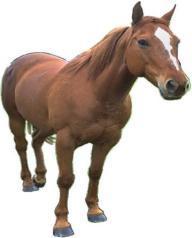 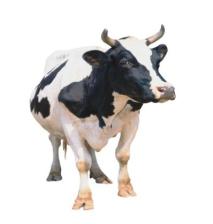 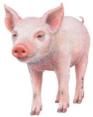 «Голоса животных»
Способствует развитию речи, артикуляционного аппарата, знакомит с животным миром.Покажите ребёнку картинки с животными, рассмотрите их внимательно. Расскажите малышу, где обитает то или иное животное, чем оно питается. Одновременно знакомьте ребёнка с голосами и звуками животных. Показывайте ребёнку картинки и попросите назвать изображённых животных и вспомнить, кто какие звуки издаёт.
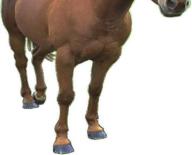 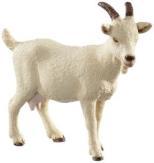 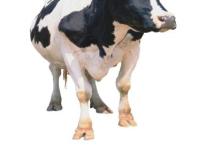 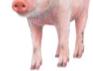 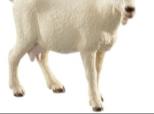 «Пчелки»
 Цель: упражнять детей в диалогической речи,
 в правильном произношении звука Ж, 
учить действовать по словесному сигналу. Воспитатель с детьми вспоминают про пчелок,
 рассматривают картинки, предлагает поиграть. 
Один ребенок – медведь, остальные – пчелки, 
воспитатель – мама-пчелка. Полетели пчелки собирать мед с цветочков. Мишка-медведь идет, мед у пчелок унесет, Пчелки, домой! 
Дети бегают по комнате, размахивают руками. 
Затем бегут в угол комнаты, медведь направляется туда же. Слова пчелок-детей Этот улей – домик наш, уходи медведь от нас: ж-ж-ж-ж-ж-ж! 
Машут крыльями, прогоняют медведя, улетают.
 Медведь ловит пчелок.
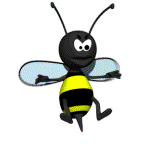 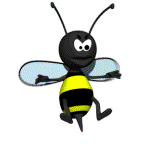 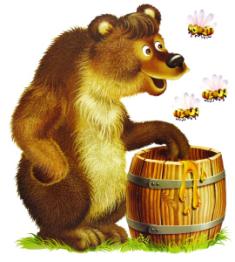 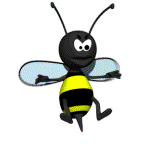 «Досказалка»
Игра помогает научить ребенка договаривать слово, развивает наглядно—образное мышление
◈ Как играем: произносите вместе с ребенком:
Ко-ко-ко — на плите сбежало моло... (ко).
Ща-ща-ща — зеленая ро... (ща).
Чу-чу-ну — педаль кру... (чу).
«У медведя во бору»
Цель игры. Развивать речевую активность детей, умение соотносить свои действия со словом,
 быстро реагировать на словесный сигнал, упражнять в произношении звука р.
Давайте играть. Сейчас мы выберем медведя Воспитатель надевает на ребенка-медведя шапочку-маску.) 
Вот какой у нас медведь! А умеет он рычать?» «Р-р-р-р»,— рычит медведь.
«Дети, медведь будет жить вот здесь, в лесу (уводит водящего в сторону).
 Мы пойдем в лес и будем собирать грибы, ягоды.
 Как только медведь зарычит, мы сразу же побежим домой», — объясняет правила игры воспитатель.
Слова:
У медведя во бору
Грибы, ягоды беру,
А медведь сидит
И на нас рычит:
«Р-р-р!»
 Движения:
Дети и воспитатель имитируют
сбор грибов и ягод, медленно
приближаясь к лесу, где живет
медведь.
Дети и воспитатель убегают,
медведь их догоняет.
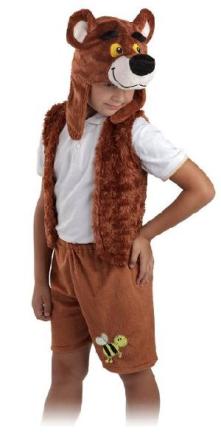 Речевые игры для детей
«Один – много»

один листочек – много листочков
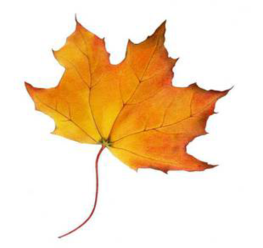 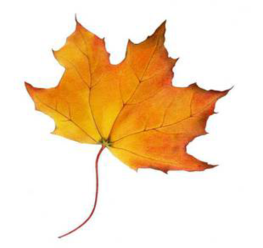 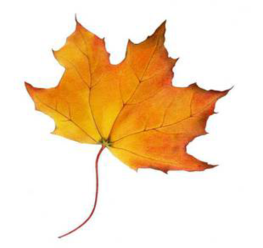 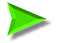 «Назови ласково»
гриб – грибочек                      ягода - ягодка
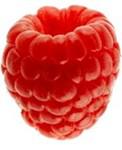 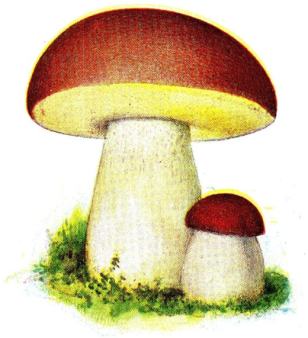 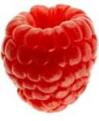 Речевые игры для детей
«Кто как передвигается?»
«Кто какой голос подаёт?»
«Кто где живёт?»
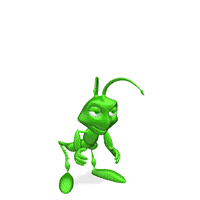 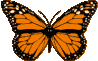 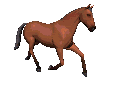 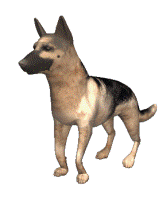 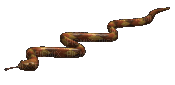 Средний дошкольный возрастЧто это? Зачем? Куда? Откуда?
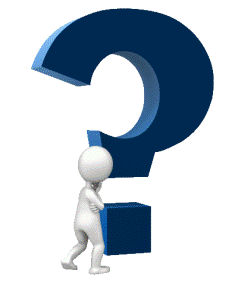 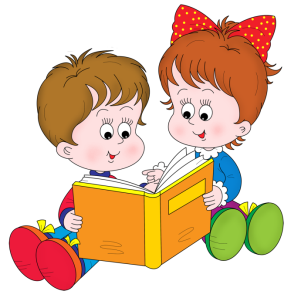 В средней группе воспитатель проводит речевые игры и упражнения, основываясь на накопленные у детей представлениях об окружающем.                                                                                                 Вначале воспитатель может использовать словесные игры, уже знакомые детям по младшей группе, целью которых было развитие речевой, умственной и двигательной активности, а затем уже приступать к играм с более сложным заданием.Игры проводятся как со всей группой, так и с небольшими группами играющих. 
Воспитатель поощряет самостоятельные словесные игры детей.
Речевые игры для детей среднего дошкольного возраста

«Воробушки и автомобиль», «Кто в домике живет», «Гуси-гуси», «Так бывает или нет», «Каравай», «Зайка», «Добавь слово».
Зеркало
Цель игры: развивать речевую и двигательную активность.
Ход игры. Дети становятся в круг. Выбранный при помощи считалочки ребенок становится в центр круга. Все остальные произносят:
Ровным кругом,
Друг за другом,
Эй, ребята, не зевать!
Что нам Вовочка покажет,
Будем дружно выполнять.
Ребенок в центре круга показывает
 разнообразные движения, 
остальные дети повторяют
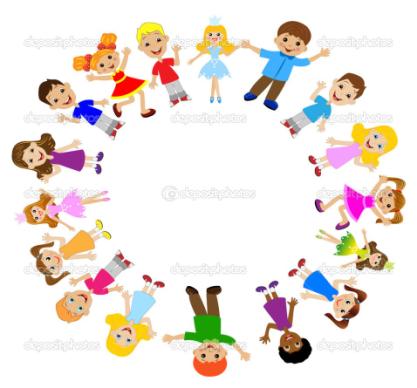 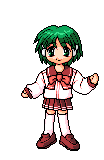 «Что бывает широкое, длинное, высокое, низкое, узкое? 

Цель: уточнить представления детей о величине предметов, учить находить сходства предметов. Дети сидят в кругу, воспитатель называет слова и просить перечислять какие предметы можно назвать этим одним словом. -длинный (день, поезд), широкая (дорога, речка) и т. д.
Мыши
Цель игры. Развивать речевую и двигательную активность детей, вырабатывать реакцию на словесный сигнал.Ход игры. Воспитатель становится вместе с детьми в круг и объясняет правила игры: «Сейчас мы поиграем в игру «Мыши». Выберем мышек (выбирают 3—4 детей), они будут бегать по кругу, убегать из круга и снова вбегать в него. А мы с вами будем мышеловкой». Дети с воспитателем ходят по кругу и произносят такие слова:Ах, как мыши надоели!Все погрызли, все поели.Всюду лезут — вот напасть! Доберемся мы до вас.Берегитесь вы, плутовки!Как поставим мышеловки, Переловим всех сейчас!Дети и воспитатель держатся за руки, высоко поднимают их, пропуская мышек. Когда воспитатель произносит слово «хлоп», дети опускают руки, не выпуская мышек из круга. Кто остался внутри, считается пойманным и становится в общий круг.
«Так бывает или нет?»
Цель игры: 

развивать логическое мышление, умение замечать непоследовательность в суждениях.
Ход игры.
Обращаясь к детям, воспитатель объясняет правила игры: «Сейчас я буду вам о чём-то рассказывать. В моём рассказе вы должны заметить то, чего не бывает. Кто заметит , тот пусть, после того как я закончу, скажет, почему так не может быть.
Примерные рассказы:
«Летом, когда солнце ярко светило, мы с ребятами вышли на прогулку. Сделали из снега горку и стали кататься с нее на санках».
«У Вити сегодня день рождения. Он принёс в детский сад угощение для своих друзей: яблоки, солёные конфеты, сладкие лимоны, груши и печенье. Дети ели и удивлялись. Чему же они удивлялись?»
Примечание. Вначале рассказ следует включать только одну небылицу, при повторном проведении игры количество небылиц увеличивают, но их не должно быть больше трёх.
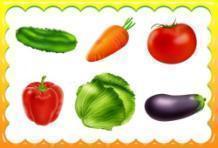 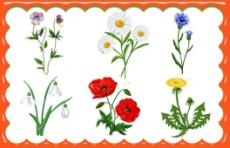 "Назови одним словом"
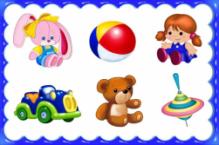 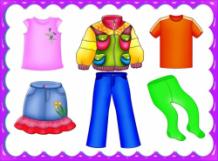 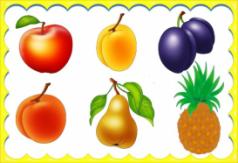 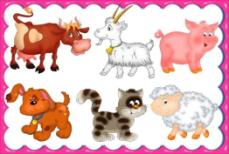 Подготовка к школе – один из самых важных этапов жизни будущего первоклассника. В возрасте 5-7 лет у дошкольника стремительно развиваются основные познавательные процессы – внимание, память, мышление, речь. 



В старшем же дошкольном возрасте необходимо больше использовать речевые игры с другой целью, а именно: для развития самостоятельности мышления, для формирования мыслительной деятельности детей. Речевая игра – доступный, полезный, эффективный метод воспитания самостоятельности мышления у детей.